I. 의학과 비전의 방향
인성 교육 강화 
역량 강화 교육
글로벌 의료 인재 양성
세계 최고의 리더 중개연구단 육성
대학원 활성화를 통한 연구 경쟁력 
     확보
학생 중심 교육
국제 수준의 연구
지역사회봉사
의과대학 구성원의 지역사회봉사
의과대학 동문의 지역사회봉사
II. 핵심과제 1 : 리더 중개연구단 육성
핵심전략 : 국제 수준의 연구
목적
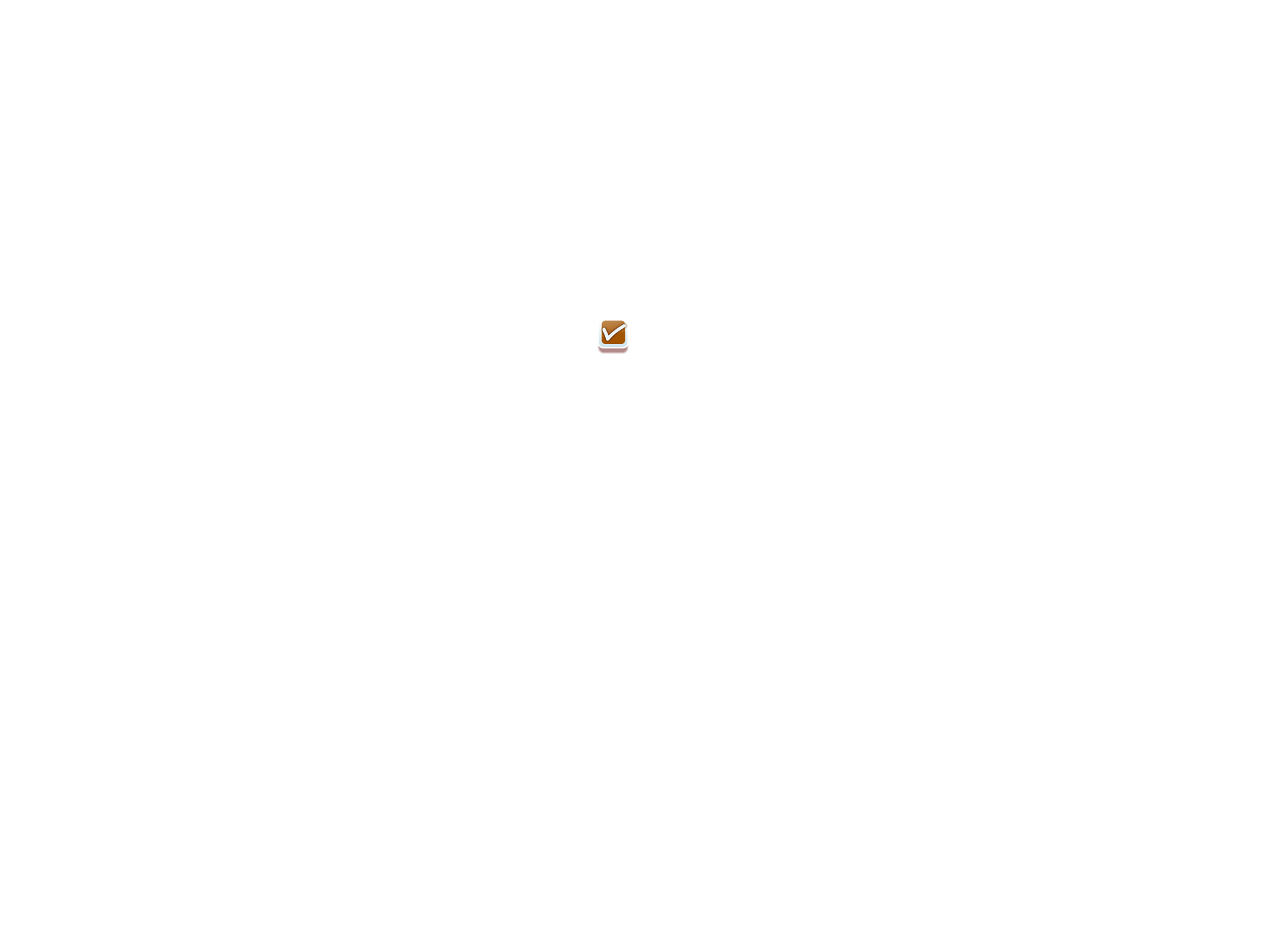 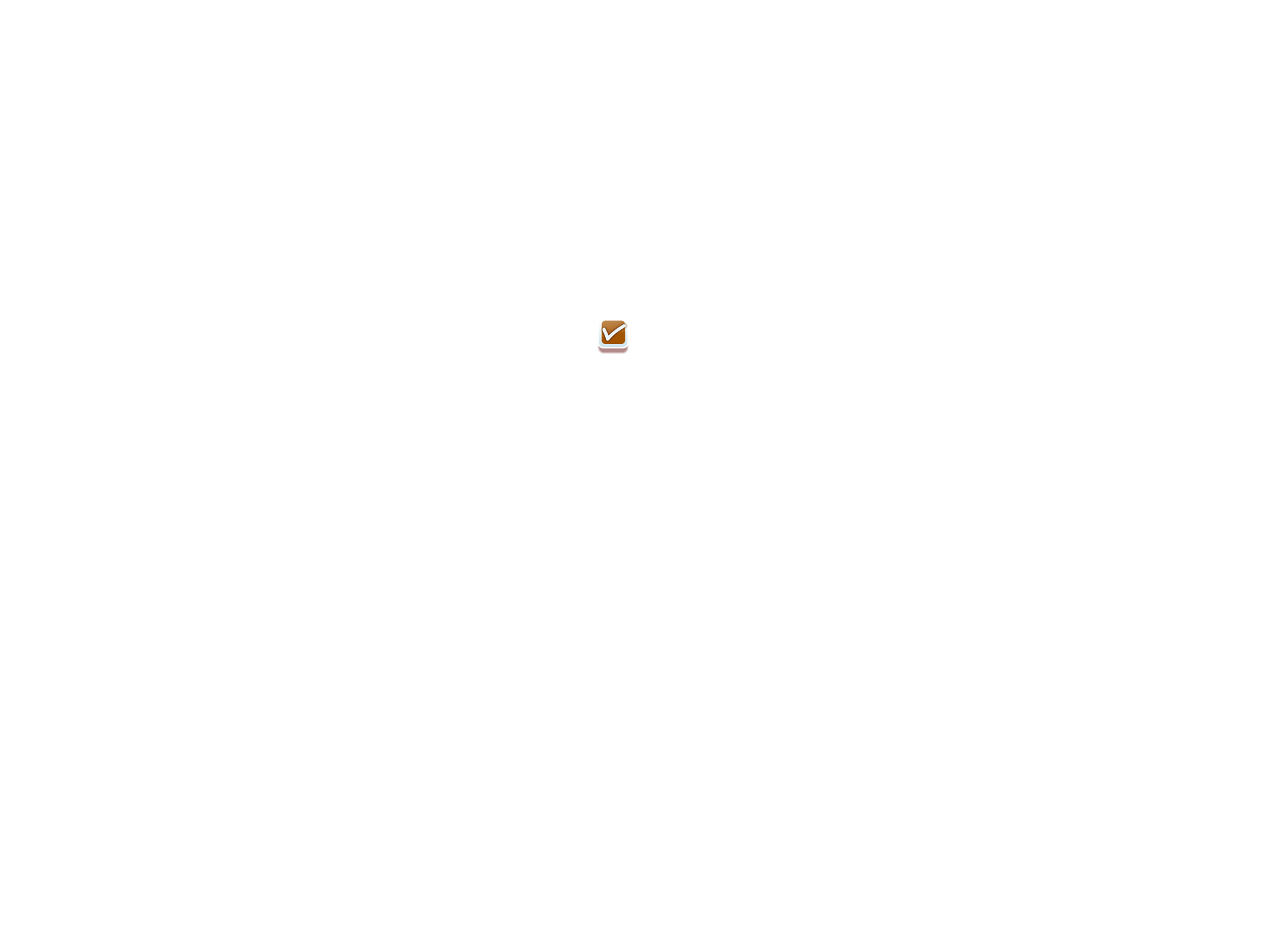 세계 최고 수준의 리더 중개연구단 육성
 국제 수준의 연구 환경 조성
추진계획
리더 중개연구단 육성 TF팀 구성
 리더 중개연구 분야 결정 및 의견 수렴 
 리더 중개연구단 전임 교수 및 연구전임교수 채용
 세계 최고 수준의 업적 평가 및 피드백 
 동문 및 의대후원회의 자발적 참여를 통한 의학관 신축
II. 핵심과제 2 : 대학원 활성화
핵심전략 : 국제 수준의 연구
목적
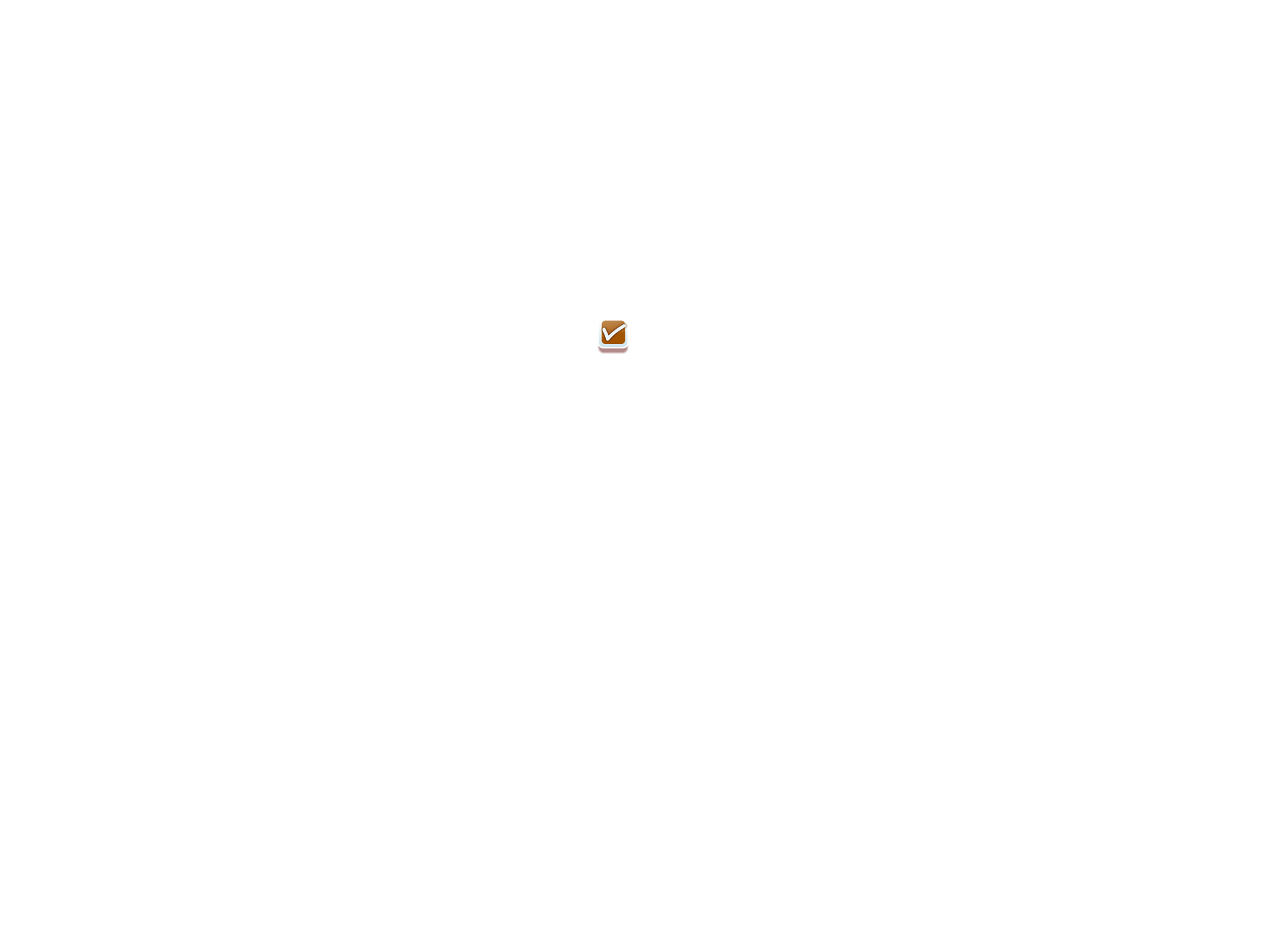 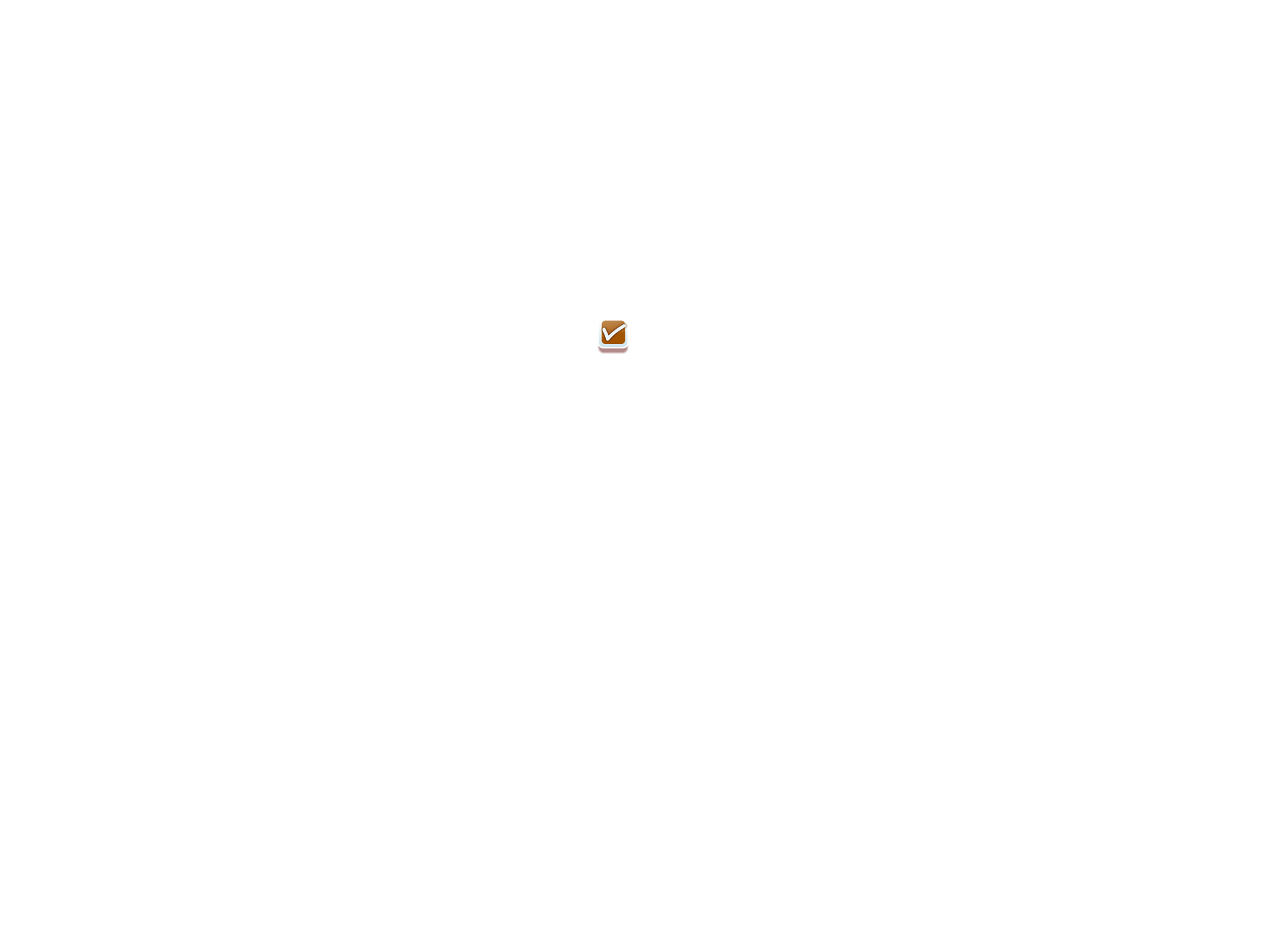 대학원 활성화를 통한 연구 경쟁력 강화 
 기초-임상 중개연구 활성화
추진계획
기초의학 대학원의 졸업 요건 강화 
 기초의학 대학원 석-박사 통합 프로그램 확대
 기초-임상 공동 지도교수제를 통한 기초-임상 연구 활성화
 대학원 연구 여건 개선
II. 핵심과제 3 : 인성 교육 강화
핵심전략 : 학생 중심 교육
목적
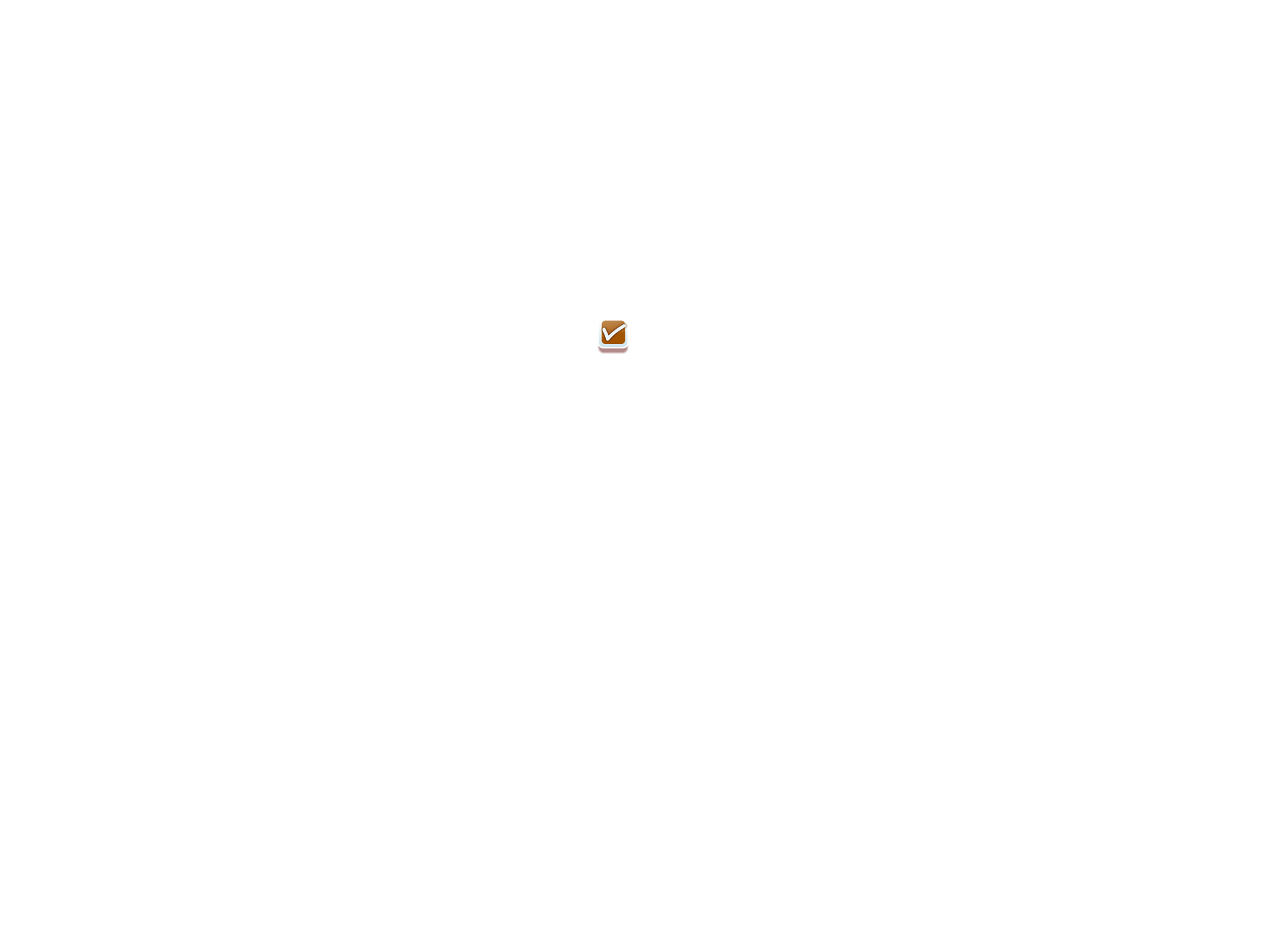 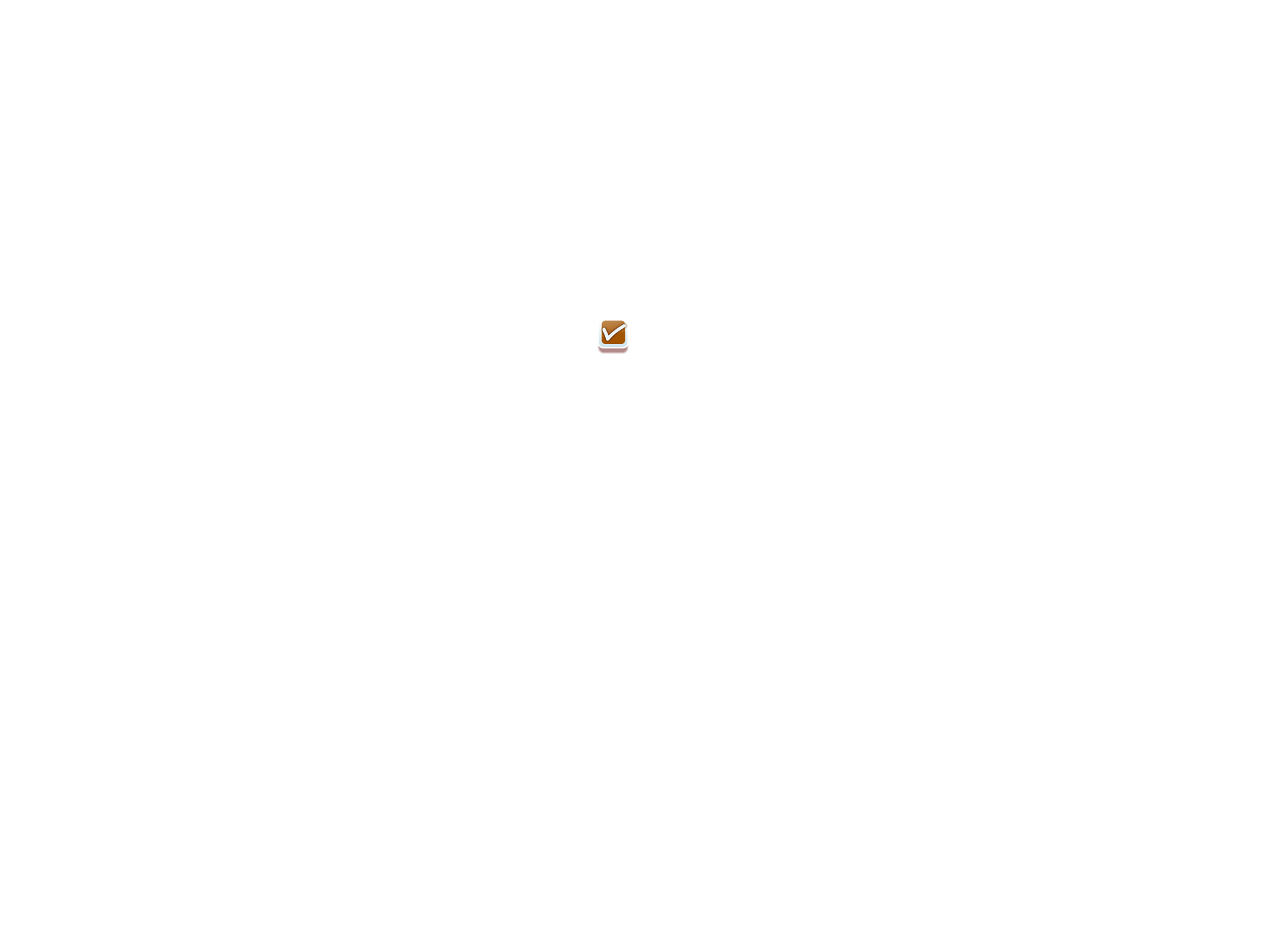 환자와 소통하는 인간성이 따뜻한 의료인 양성
 동료와 소통하고 협력하는 의료인 양성
 윤리와 자율성을 갖춘 의료인 양성
추진계획
의료인문학 수업 강화
 팀스포츠 수업 확대 및 강화
 오거서세미나 수업을 통한 독서습관 배양
 건전한 학생 동아리 활동 장려
 Big data 활용능력 교과과정 개발
 4차 산업 시대를 반영한 교과과정 개발
[Speaker Notes: 졸업 요건에 봉사활동  등 인성교육 반영할 수 있는 항목 추가]
II. 핵심과제 4 : 역량 강화 교육
핵심전략 : 학생 중심 교육
목적
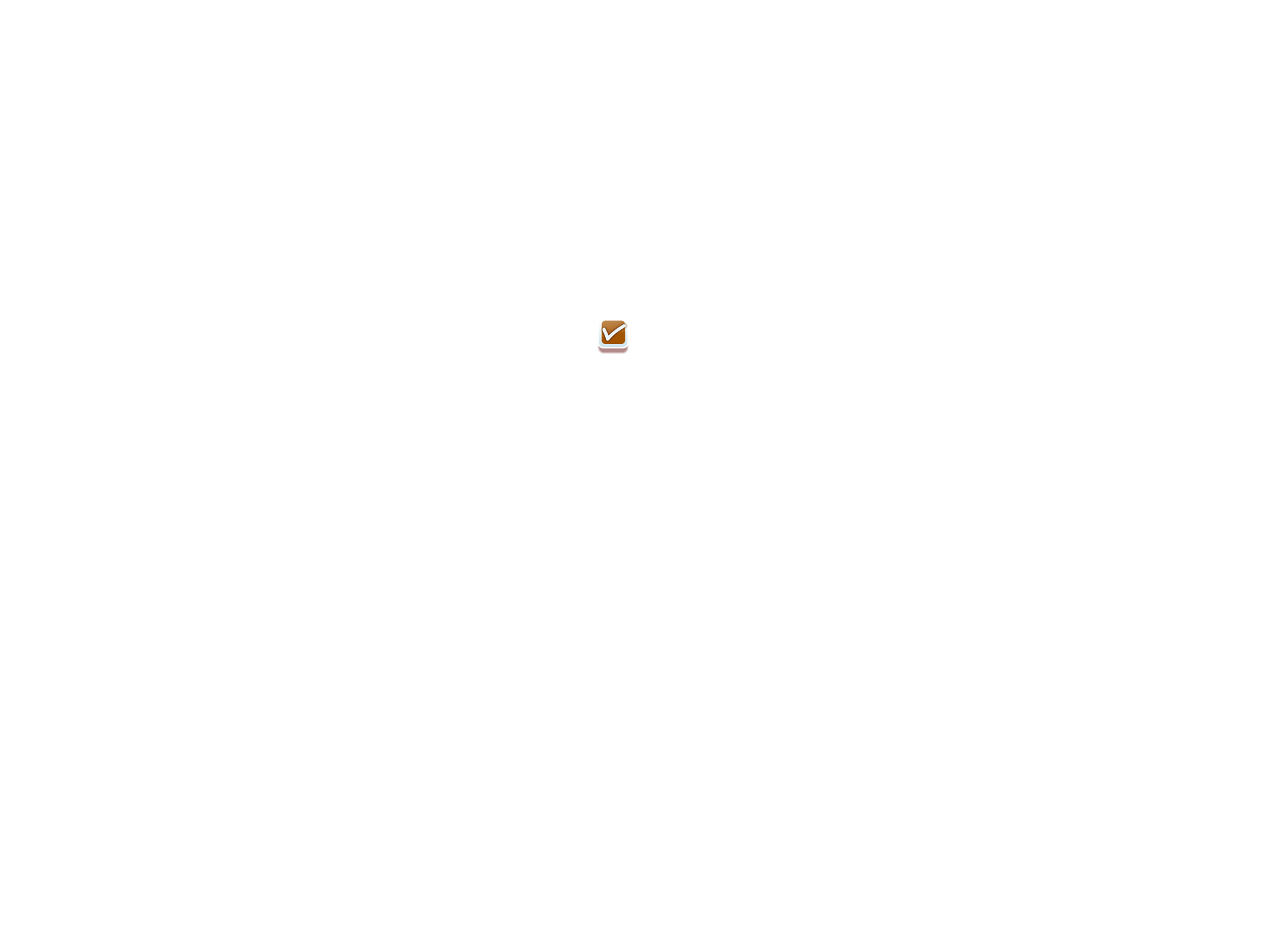 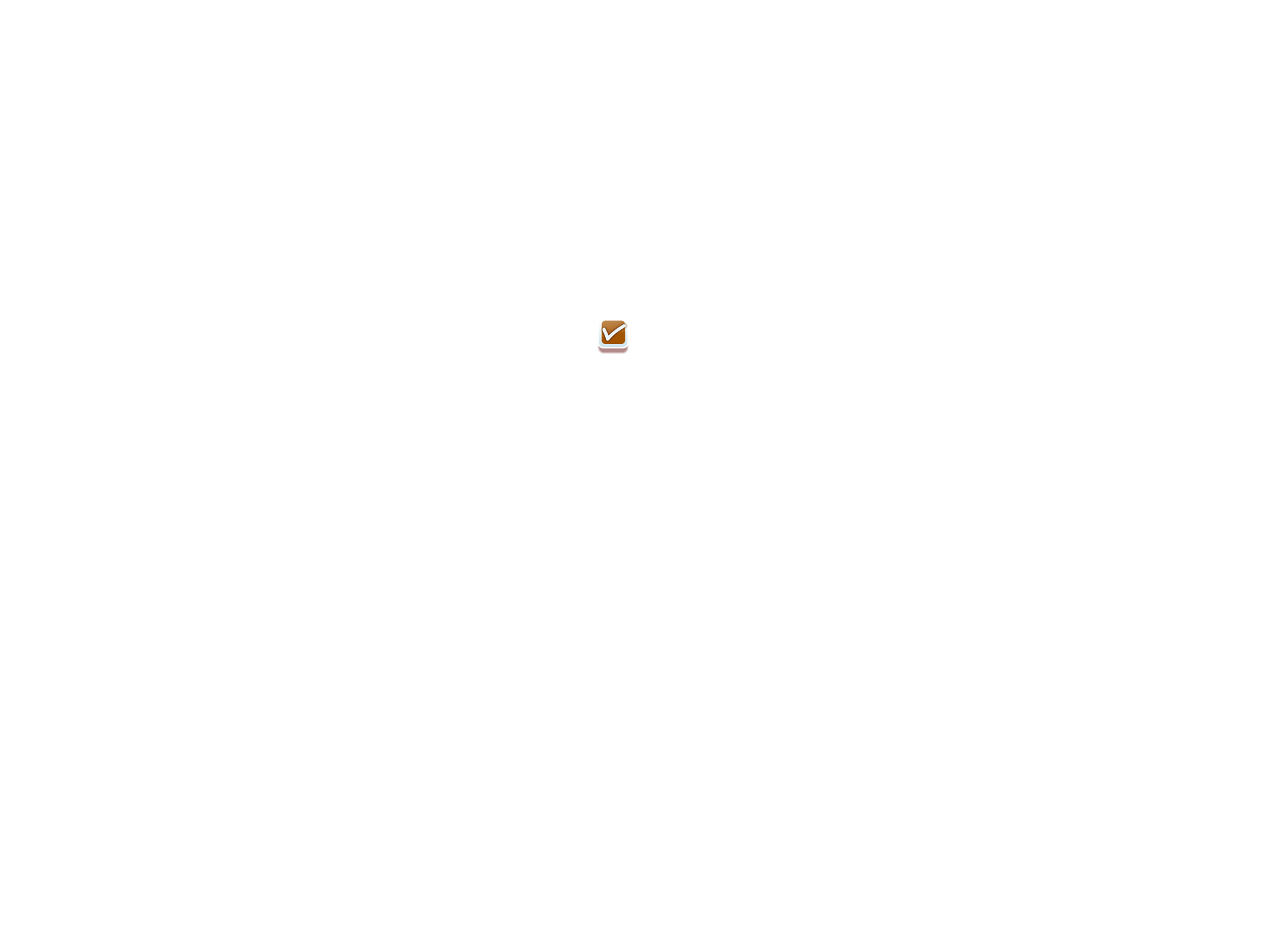 자기주도 학습 및 자기개발 능력 극대화
 졸업 후 성공적인 사회 진출을 위한 준비
추진계획
우수학생 선발 방법의 다양화
 수업 방식 다변화; PBL, TBL, CP, Flipped Learning 등
 진로지도 강화(지도교수, 졸업생 멘토, 동기강화 상담프로그램 )
 연구능력 개발과정 운영(실험방법, 통계학, 논문작성)
 역량강화 교육/실습 과정 개발 
   (미래의학, 의료경영, 선택실습 및 일차의료기관 실습)
II. 핵심과제 5 : 글로벌 의료 인재 양성
핵심전략 : 학생 중심 교육
목적
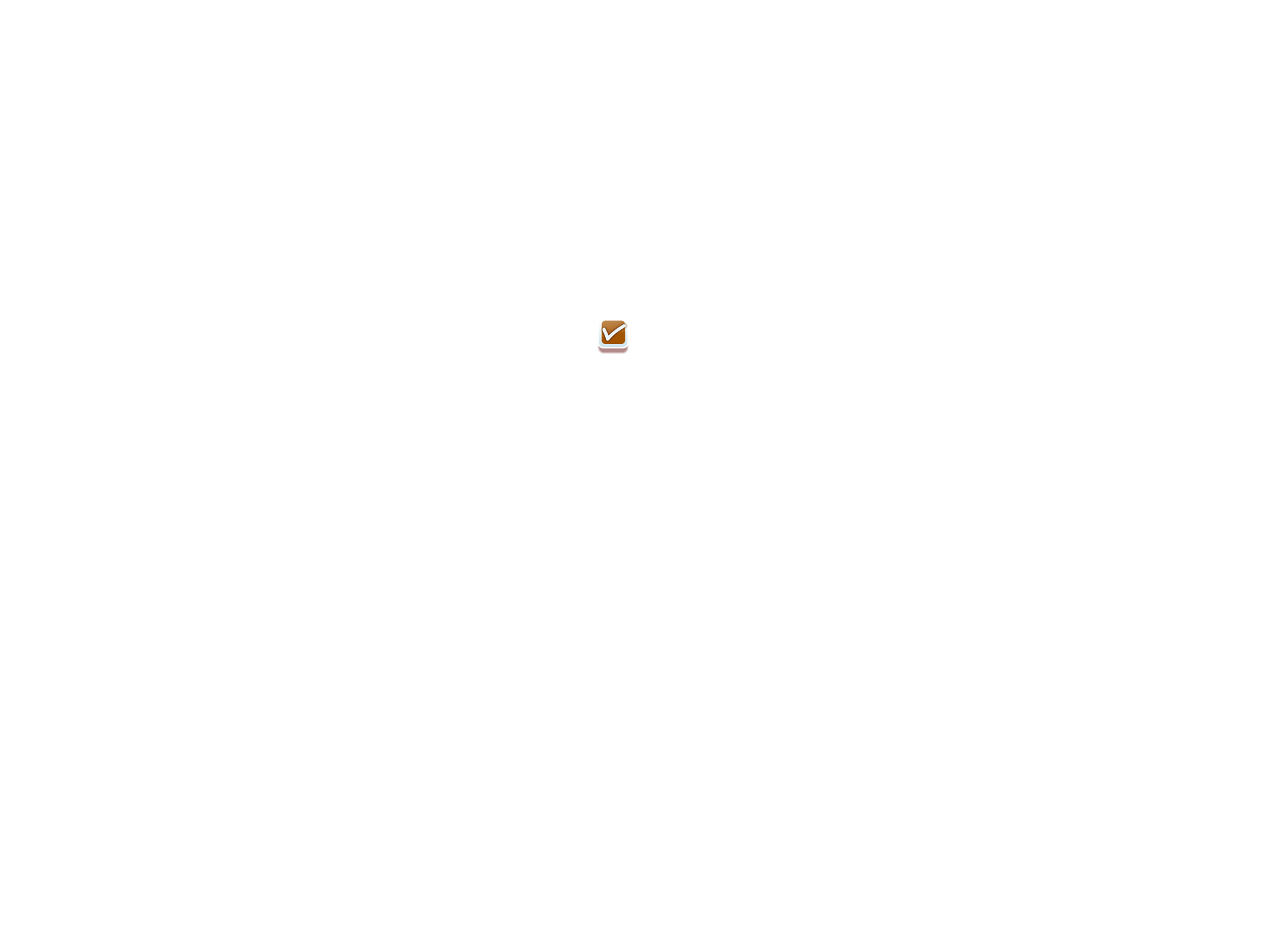 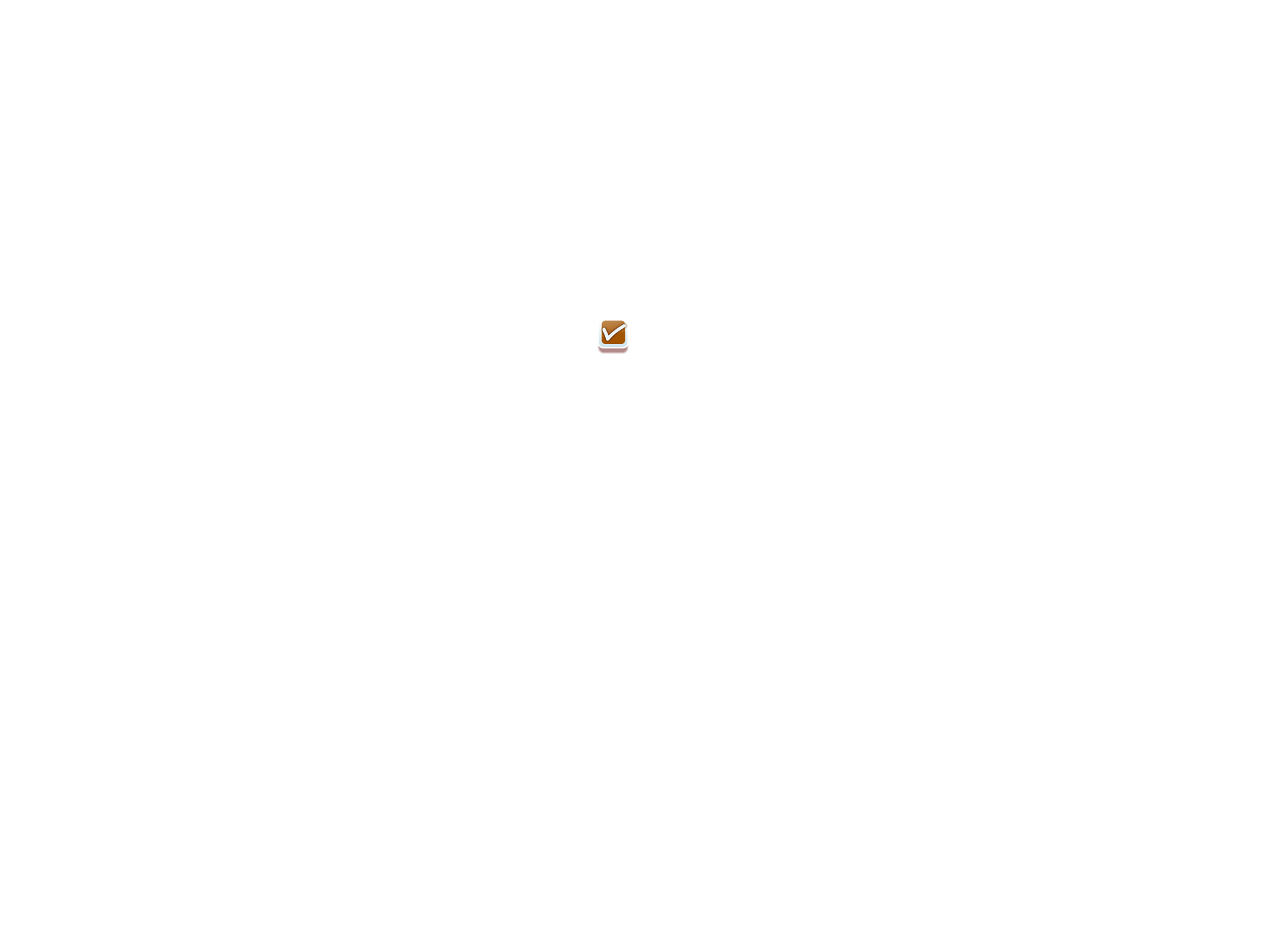 세계적으로 활동 가능한 의료인 양성
 세계의학교육연합회 인증으로 국제경쟁력 강화
추진계획
의예과 해외 교환학생 파견 확대
 의학과 해외 임상 실습 확대 
 해외의사자격 취득 장려
 세계의학교육연합회 인증
[Speaker Notes: 교육과정 개편]
II. 핵심과제 6 : 의과대학 구성원의 지역사회봉사
핵심전략 : 지역사회봉사
목적
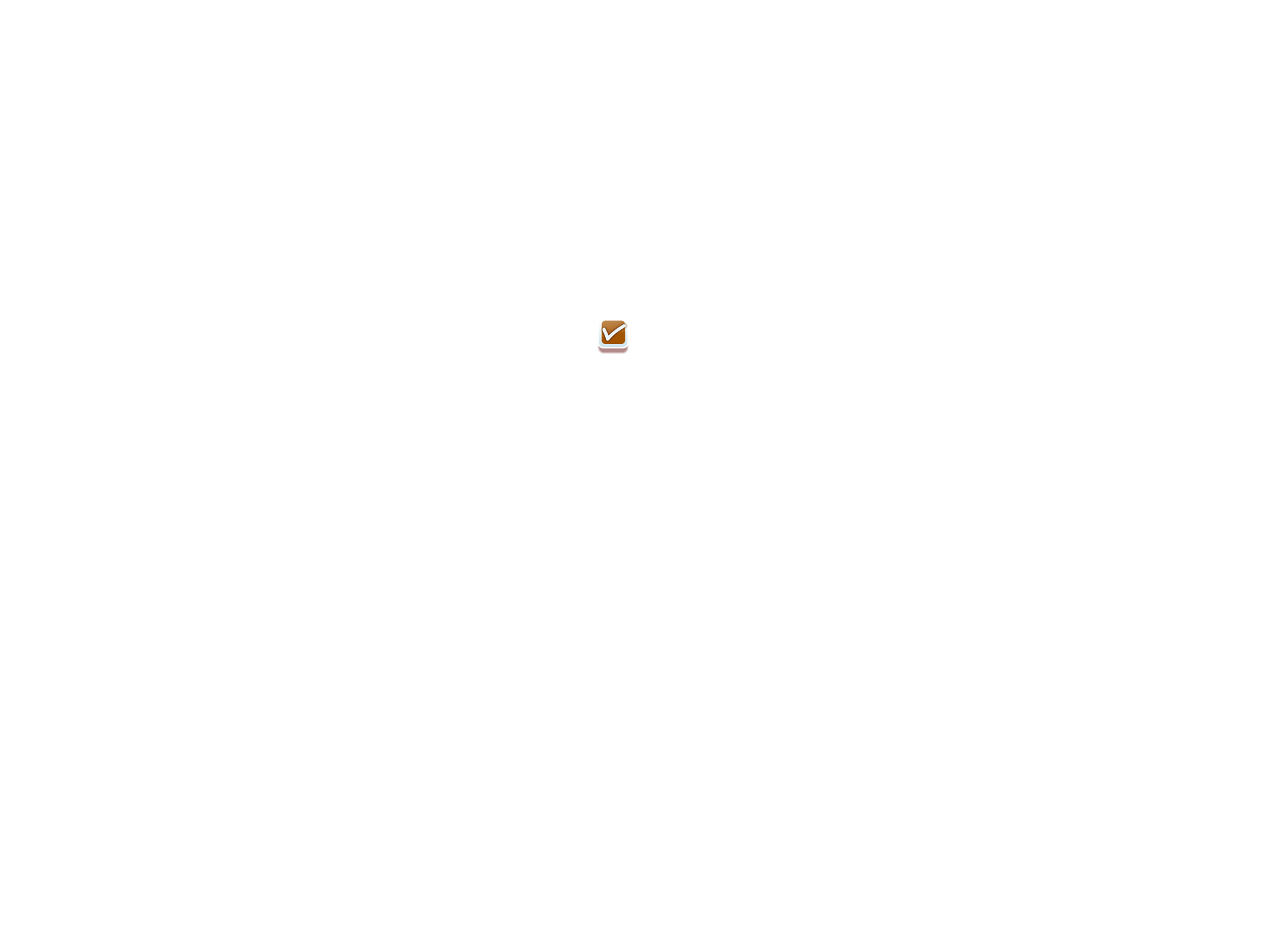 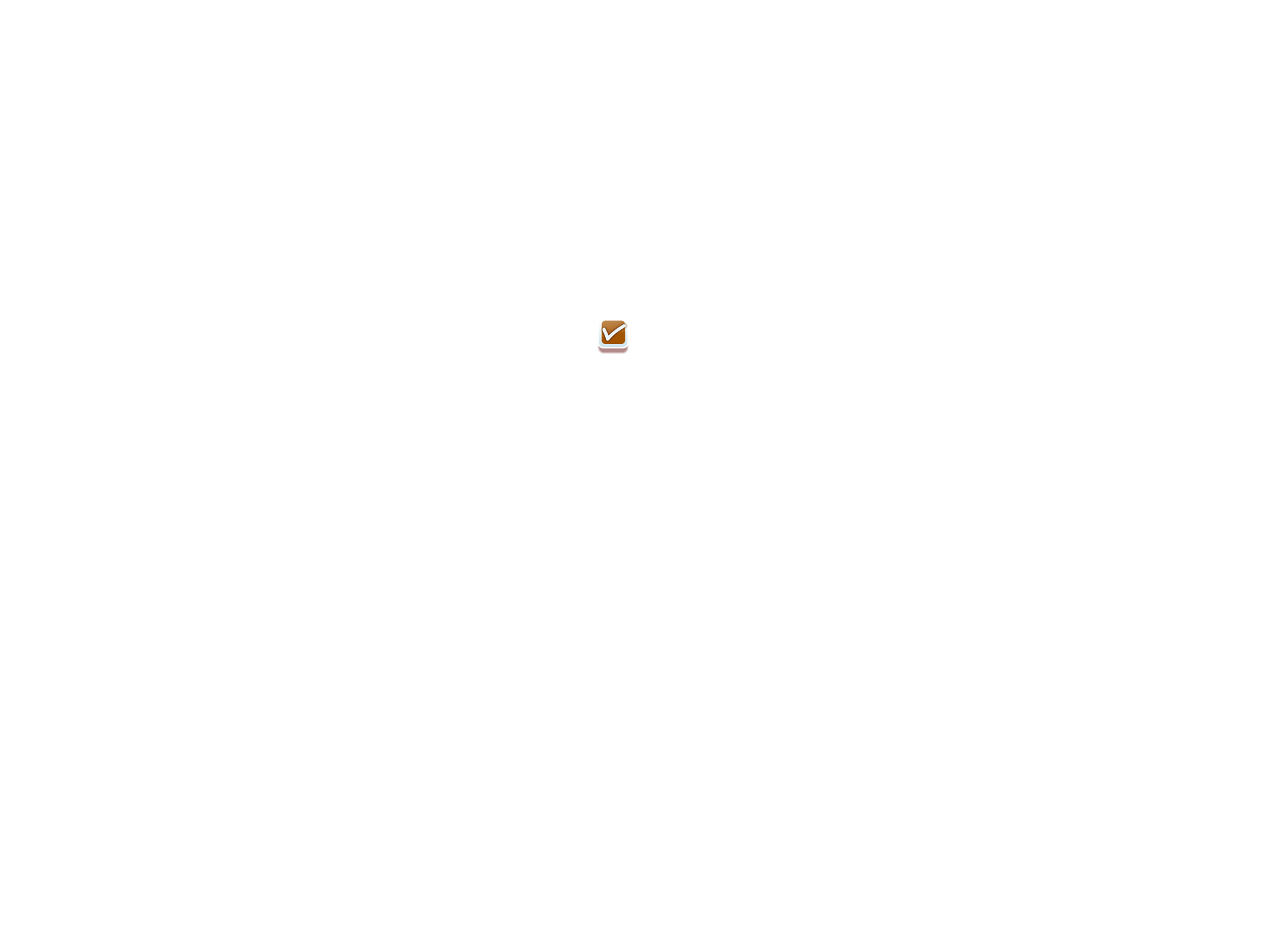 의과대학 구성원의 지역사회봉사 책무 강화
추진계획
의과대학 구성원의 사회봉사 활동 장려
 지역민 건강증진을 위한 캠페인 전개
 동아리 사회봉사 활동 인증제
 의과대학 구성원의 헌혈 및 장기 기증 서약
 지역사회 중고등학생들의 동기강화 프로그램(메디컬 캠프)
 안전(생명존중) 사회 운동 전개(건강한 생활 습관 캠페인)
II. 핵심과제 7 : 의과대학 동문의 지역사회봉사
핵심전략 : 지역사회봉사
목적
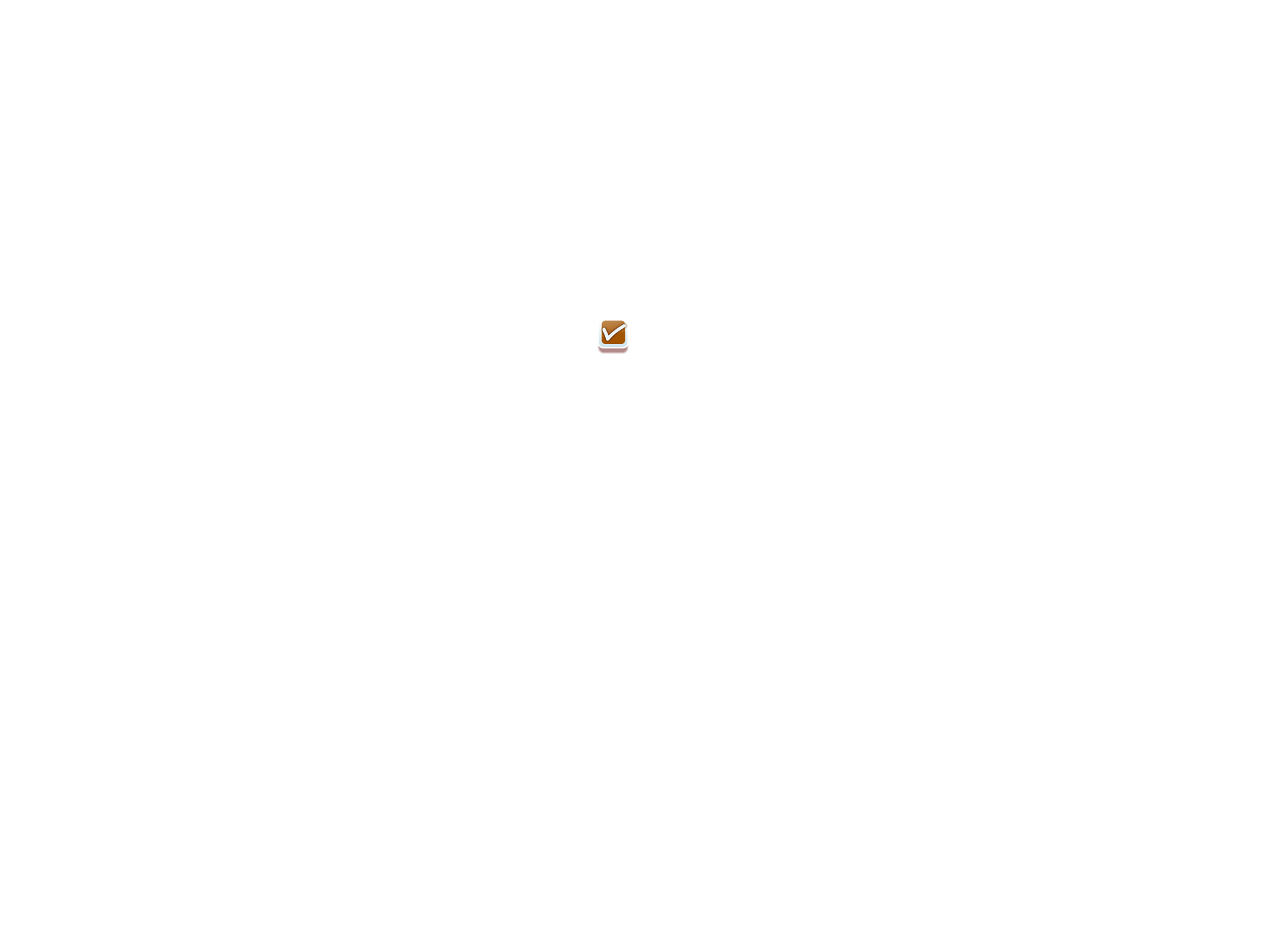 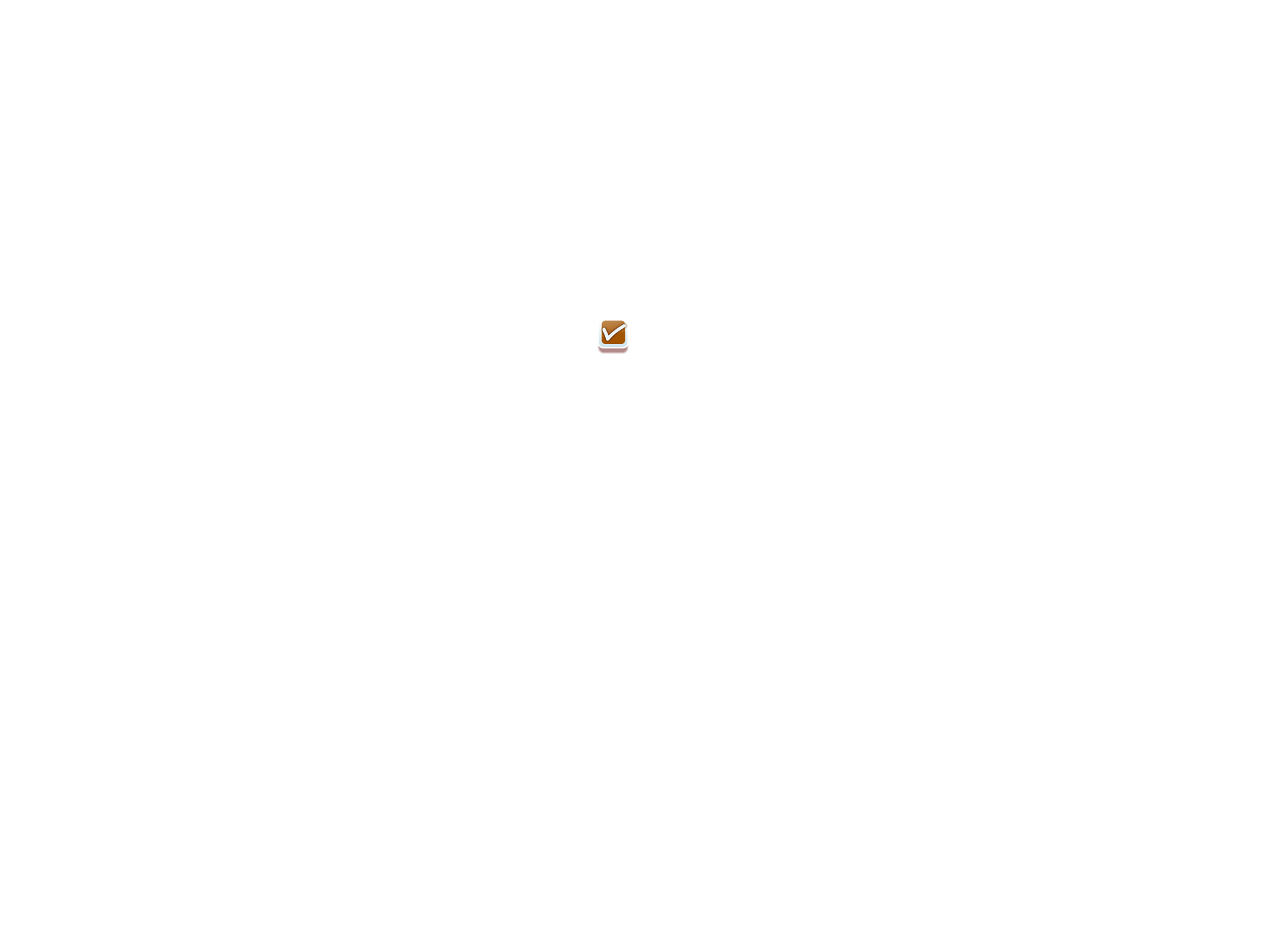 의과대학 동문의 대학 발전 기여
 의과대학 동문의 지역 발전 기여
추진계획
생명수호 안전 캠퍼스 조성을 위한 대학 발전기금 모금
 대학내 심폐소생기 기부 및 소생술 교육 
 의과대학을 위한 소액 기부 운동 
 한림 가족을 위한 의과대학 동문 병원 진료비 감면  
 의과대학 동문의 사회 공헌 홍보
III.  의학과 비전 달성 목표 (2016-2022)
2015(2016)
2019
2022
교육
의학교육평가인증
평가인증
인증유지
인증유지
국시합격률(%)
94.4
96.4
98.4
연구
3.175
1인당 SCI 논문(편)
2.875
3.475
18
JCR 30% 논문(%)
13
25
국제화
24/33
20/30
16/27
교환학생(OUT)
6
3
0
USMLE 자격 취득